PROCESO DE LICENCIAMIENTO DE LA UNMSM
Dra.  Antonia Castro Rodríguez
Jefa de la OCCAA
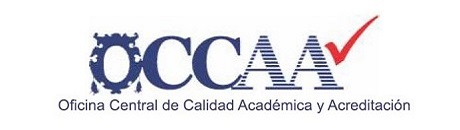 CALIDAD DE LA EDUCACIÓN UNIVERSITARIA
Búsqueda de la excelencia a través de la mejora  continua: 

La eficiencia de los procesos.
La eficacia de los resultados.
La congruencia y relevancia de estos procesos y resultados con las demandas y expectativas sociales.
SISTEMA DE ASEGURAMIENTO DE LA CALIDAD
Conjunto de mecanismos que tienen como principal objetivo que la universidad logre:
CRONOLOGÍA DEL LICENCIAMIENTO INSTITUCIONAL
Febrero 2016
Noviembre 2015
2015
2014
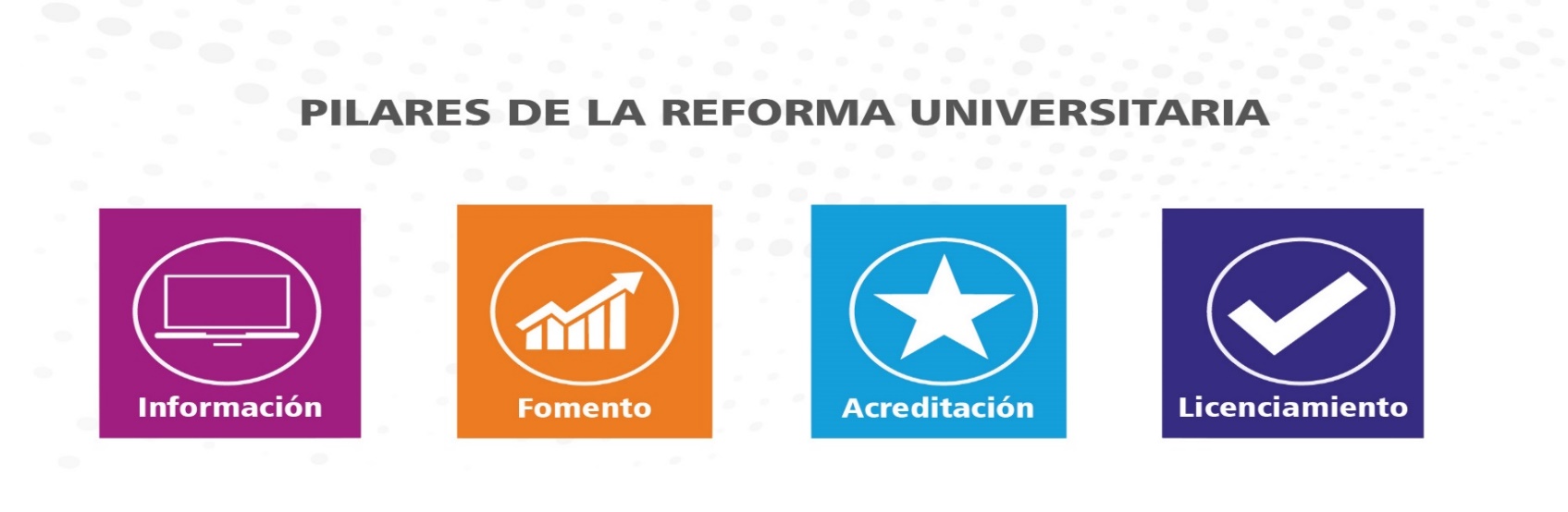 LICENCIAMIENTO
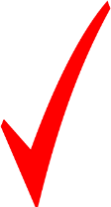 Proceso obligatorio para el funcionamiento de universidades. 
Asegurar el cumplimiento de Condiciones Básicas de Calidad (CBC).
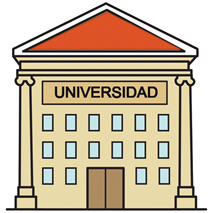 CBC
ACREDITACIÓN
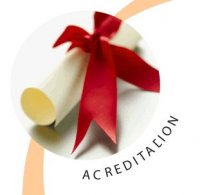 Proceso voluntario.
Evaluar el cumplimiento de estándares.
Modelo de acreditación.
Mejora continua.
CALIDAD EDUCATIVA UNIVERSITARIA EN EL PERÚ
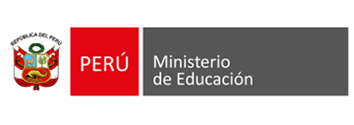 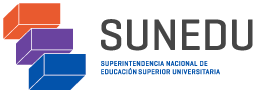 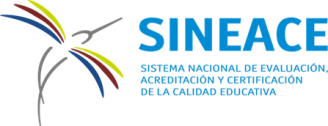 SOLICITUD DE LICENCIAMIENTO INSTITUCIONAL
OBJETIVOS DEL LICENCIAMIENTO INSTITUCIONAL
Proteger a los usuarios del servicio de educación universitaria.
Contribuir al desarrollo del sistema de información de educación universitaria.
Asegurar la capacidad para desarrollar nuevos programas educativos.
Promover la eficacia, eficiencia e innovación en la educación universitaria.
50 de los 55 indicadores de las CBC del Modelo de Licenciamiento se aplican a la UNMSM.
REGISTRO DE INFORMACIÓN EN LOS FORMATOS
FORMATOS PARA VALIDAR Y COMPLETAR
FORMATOS PARA VALIDAR Y COMPLETAR
FORMATOS PARA VALIDAR Y COMPLETAR
FORMATOS PARA VALIDAR Y COMPLETAR
FORMATOS PARA VALIDAR Y COMPLETAR
Muchas gracias
Dra.  Antonia Castro Rodríguez
Jefa de la OCCAA
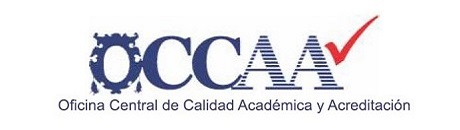